ADSP-21369 Package ChangePCN# 17_0163
August 2017
Current Package Drawing (SBGA)
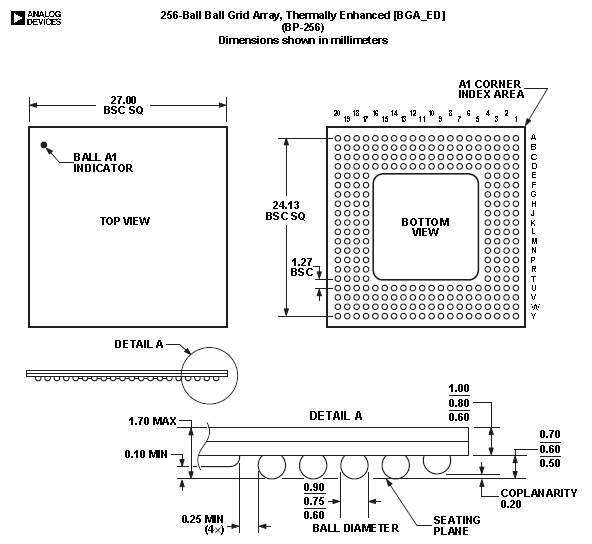 New Package Drawing (Flip-Chip BGA)
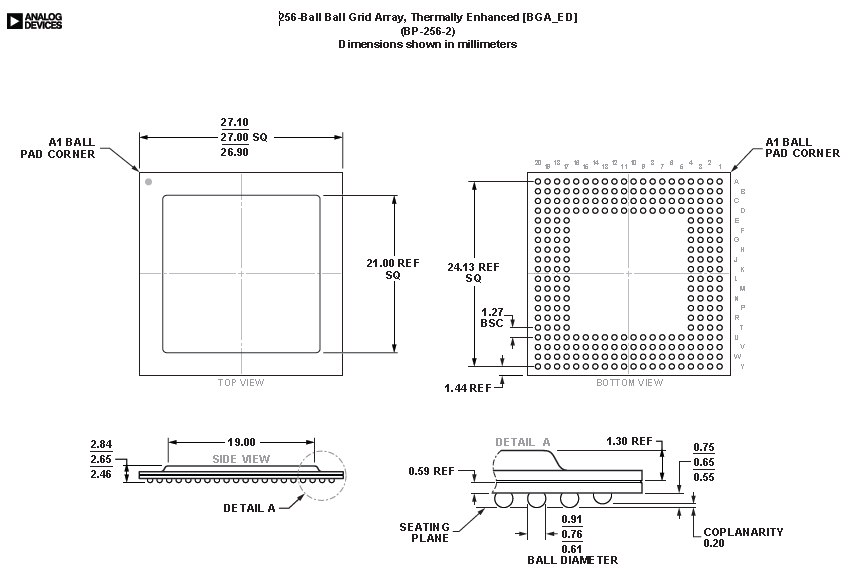 Significant Differences
Package thickness:
Current Pkg.: 1.70mm max.
New Package: 2.84mm max.